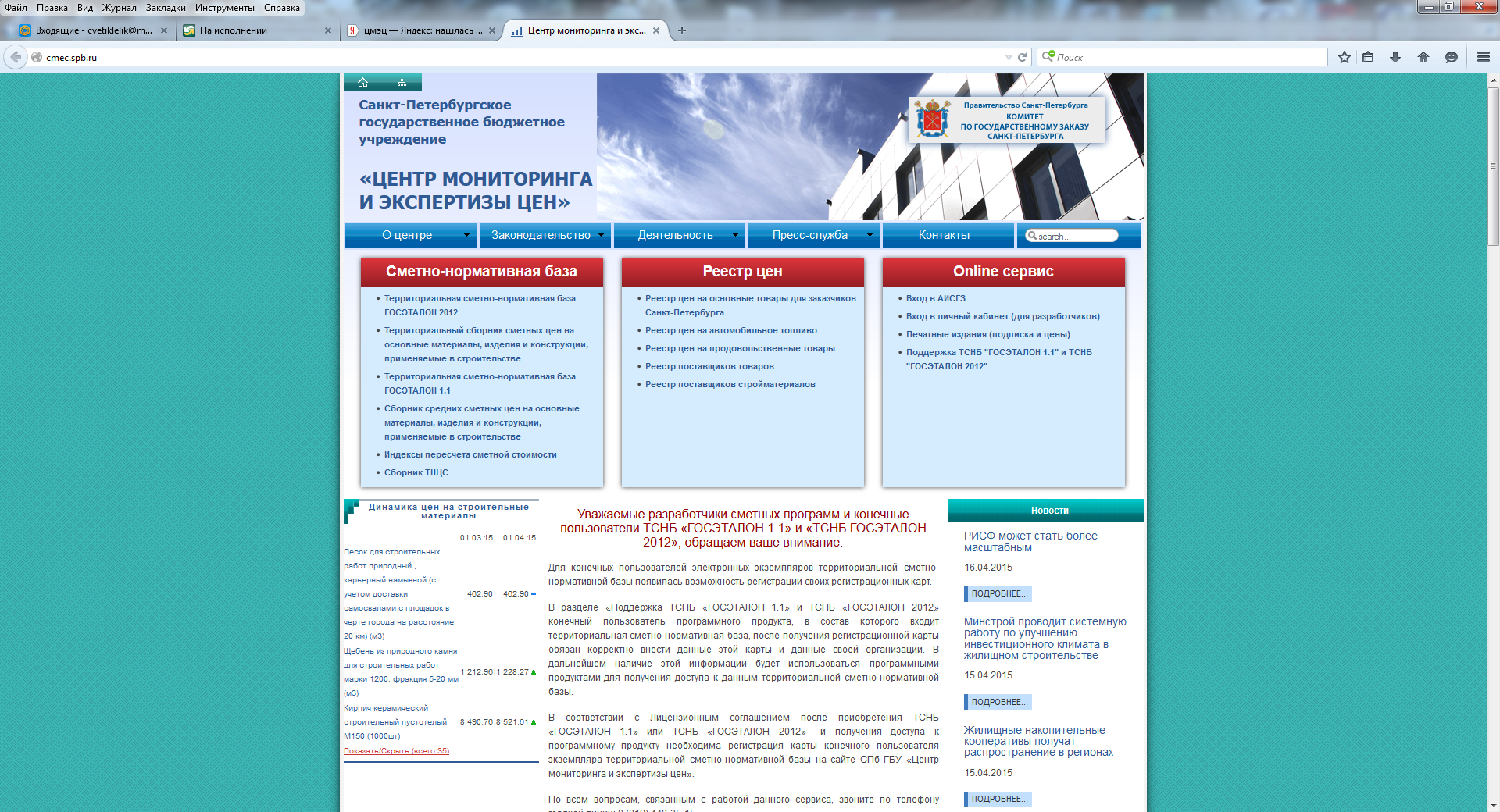 ЦЕНООБРАЗОВАНИЕ
Информационно-аналитическое обеспечение деятельности участников инвестиционно-строительного комплекса Санкт-Петербурга по вопросам ценообразования и сметного нормирования в сфере строительства, реконструкции, реставрации, капитального и текущего ремонта объектов городского хозяйства за счет средств бюджета Санкт-Петербурга
Основные поправки в Градостроительный кодекс от 03.07.2016 № 369-ФЗ
статья 1 :
30) сметная стоимость строительства, реконструкции, капитального ремонта объектов капитального строительства, работы по сохранению объектов культурного наследия, консервация объектов культурного наследия, реставрация памятников и ансамблей и ремонт памятников и приспособлений объектов культурного наследия для современного использования (далее - сметная стоимость строительства) - сумма денежных средств, необходимая для строительства, реконструкции, капитального ремонта, объектов капитального строительства, работы по сохранению объектов культурного наследия, консервация объектов культурного наследия, реставрация памятников и ансамблей и ремонт памятников и приспособлений объектов культурного наследия для современного использования объектов капитального строительства, в соответствии со сметой в составе проектной документацией или ее разделов в случаях, установленных настоящим Кодексом;
31) сметные нормы - совокупность количественных показателей материалов, изделий, конструкций и оборудования, затрат труда работников в строительстве, времени эксплуатации машин и механизмов (далее - строительные ресурсы), установленных на принятую единицу измерения, и иных затрат, применяемых при определении сметной стоимости строительства;
32) сметные цены строительных ресурсов - сводная агрегированная в территориальном разрезе документированная информация о стоимости строительных ресурсов, установленная расчетным путем на принятую единицу измерения и размещаемая в федеральной государственной информационной системе ценообразования в строительстве;
33) сметные нормативы - сметные нормы и методики применения сметных норм и сметных цен строительных ресурсов, используемые при определении сметной стоимости строительства, а также методики по определению стоимости работ по инженерным изысканиям и по подготовке проектной документации;
34) укрупненный норматив цены строительства – сумма денежных средств, необходимая для строительства объекта капитального строительства, рассчитанная на установленную единицу измерения (измеритель) и предназначенная для планирования инвестиций (капитальных вложений), оценки эффективности использования средств, направляемых на капитальные вложения и подготовки технико-экономических показателей в задании на проектирование, а также иных целей, установленных законодательством Российской Федерации
http://regulation.gov.ru/projects#npa=58873  (978631-6)
часть 1 статья 6 :
1. К полномочиям органов государственной власти Российской Федерации в области градостроительной деятельности относятся:
7.5) утверждение сметных норм, и методик применения сметных норм и сметных цен строительных ресурсов, а также методик по определению сметной стоимости работ по инженерным изысканиям и по подготовке проектной документации;
7.6) утверждение методик определения сметных цен строительных ресурсов и методических документов по разработке сметных нормативов;
7.7) установление порядка мониторинга цен строительных ресурсов, включая виды информации, необходимой для формирования сметных цен строительных ресурсов, порядок ее предоставления, а также порядок определения лиц, обязанных предоставлять указанную информацию;
7.8) установление порядка ведения федеральной государственной информационной системы ценообразования в строительстве;
7.9) формирование и ведение федерального реестра сметных нормативов;
7.10) ведение федеральной государственной информационной системы ценообразования в строительстве;
7.11) установление порядка формирования и ведения федерального реестра сметных нормативов;
7.12) утверждение классификации сметных нормативов;
7.13) утверждение укрупненных нормативов цены строительства;
7.14) утверждение методик определения и применения укрупненных нормативов цены строительства;
7.15) ведение классификатора строительных ресурсов;
7.16) утверждение классификатора строительных ресурсов, а также его формы и регламента ведения такого классификатора
По всему тексту в градостроительном кодексе уточнены функции федерального органа исполнительной власти:
Федеральным органом исполнительной власти, осуществляющим функции по реализации государственной политики, оказанию государственных услуг, управлению государственным имуществом в сфере строительства, градостроительства, промышленности строительных материалов и жилищно-коммунального хозяйства по выработке и реализации государственной политики и нормативно-правовому регулированию в сфере строительства, архитектуры, градостроительства, нормирования и ценообразования при проектировании и строительстве
Статья 8.3. Ценообразование и сметное нормирование в области градостроительной деятельности
Часть 1. Сметная стоимость строительства объектов капитального строительства, финансируемых с привлечением средств бюджетов бюджетной системы Российской Федерации, средств юридических лиц, созданных Российской Федерацией, субъектами Российской Федерации, муниципальными образованиями, юридических лиц, доля в уставных (складочных) капиталах которых Российской Федерации, субъектов Российской Федерации, муниципальных образований составляет более 50 процентов, а также сметная стоимость капитального ремонта многоквартирного дома, осуществляемого полностью или частично за счет средств регионального оператора, товарищества собственников жилья, жилищного, жилищно-строительного кооператива или иного специализированного потребительского кооператива либо средств собственников помещений в многоквартирном доме, определяется с обязательным применением сметных нормативов, внесенных в федеральный реестр сметных нормативов, и сметных цен строительных ресурсов.
Дополнена: Порядок определения сметной стоимости строительства объектов капитального строительства собственности Российской Федерации, расположенных за пределами территории Российской Федерации, устанавливается Правительством Российской Федерации.
Добавляются части 10, 11, 12
10. Мониторинг цен строительных ресурсов осуществляется в соответствии с классификатором строительных ресурсов, утверждаемым федеральным органом исполнительной власти, осуществляющим функции по выработке и реализации государственной политики и нормативно-правовому регулированию в сфере строительства, архитектуры, градостроительства, нормирования и ценообразования при проектировании и строительстве.
Ведение классификатора строительных ресурсов осуществляется федеральным органом исполнительной власти, осуществляющим функции по выработке и реализации государственной политики и нормативно-правовому регулированию в сфере строительства, архитектуры, градостроительства, нормирования и ценообразования при проектировании и строительстве, в соответствии с утверждаемой им формой и регламентом ведения. 
    11. Укрупненные нормативы цены строительства утверждаются федеральным органом исполнительной власти, осуществляющим функции по выработке и реализации государственной политики и нормативно-правовому регулированию в сфере строительства, архитектуры, градостроительства, нормирования и ценообразования при проектировании и строительстве, в соответствии с утверждаемой им методикой определения укрупненных нормативов цены строительства.
   При строительстве объектов капитального строительства, финансируемых с привлечением средств бюджетов бюджетной системы Российской Федерации, средств юридических лиц, созданных Российской Федерацией, субъектами Российской Федерации, муниципальными образованиями, юридических лиц, доля в уставных (складочных) капиталах которых Российской Федерации, субъектов Российской Федерации, муниципальных образований составляет более 50 процентов, укрупненные нормативы применяются в случаях, установленных  федеральными законами, актами Президента Российской Федерации и актами Правительства Российской Федерации, в соответствии с методикой применения укрупненных нормативов цены строительства, утверждаемой федеральным органом исполнительной власти, осуществляющим функции по выработке и реализации государственной политики и нормативно-правовому регулированию в сфере строительства, архитектуры, градостроительства, нормирования и ценообразования при проектировании и строительстве.
   12. Федеральный орган исполнительной власти, осуществляющий функции по выработке и реализации государственной политики и нормативно-правовому регулированию в сфере строительства, архитектуры, градостроительства, нормирования и ценообразования при проектировании и строительстве, осуществляет методическое обеспечение ценообразования и сметного нормирования в области градостроительной деятельности.
Статья 8.4. Федеральный реестр сметных нормативов
 
1. Федеральный реестр сметных нормативов является государственным информационным ресурсом. Указанный реестр является общедоступным, за исключением сведений, составляющих государственную тайну.
2. Сметные нормативы, содержащиеся в федеральном реестре сметных нормативов, подлежат размещению  Федеральный реестр сметных нормативов, содержащий сметные нормативы, размещается в федеральной государственной информационной системе ценообразования в строительстве.";
Добавляются части 3 и 4:
3. Формирование и ведение федерального реестра сметных нормативов осуществляется федеральным органом исполнительной власти, осуществляющим функции по выработке и реализации государственной политики и нормативно-правовому регулированию в сфере строительства, архитектуры, градостроительства, нормирования и ценообразования при проектировании и строительстве, в установленном им порядке, а также в соответствии с утверждаемой им классификацией сметных нормативов.
4. Федеральный орган исполнительной власти, осуществляющий функции по выработке и реализации государственной политики и нормативно-правовому регулированию в сфере строительства, архитектуры, градостроительства, нормирования и ценообразования при проектировании и строительстве, по мере необходимости, но не реже одного раза в пять лет осуществляет пересмотр сметных нормативов, содержащихся в федеральном реестре сметных нормативов.
В связи с тем, что терминология в ГК сметных нормативов исключает ФЕРы и ТЕРы, в поправках в статье 4 расширяется определение следующим образом:
Сметные нормативы, расценки, цены, методические и другие документы в сфере ценообразования и сметного нормирования при проектировании, сведения о которых включены в федеральный реестр сметных нормативов или которые утверждены органами исполнительной власти субъектов, также до дня вступления в силу настоящего закона «поправки» будут применяться в целях определения сметной стоимости, до даты по состоянию на которую обеспечивается одновременное выполнение следующих условий:
1) включение соответствующих сметных нормативов, утвержденных в соответствии со статьей 8.3 Градостроительного кодекса Российской Федерации (в редакции настоящего Федерального закона), в установленном порядке в федеральный реестр сметных нормативов;
2) введение в действие указанных сметных нормативов;
3) размещение в федеральной государственной информационной системе ценообразования в строительстве сметных цен строительных ресурсов, определенных в соответствии с частью 5 статьи 8.3 Градостроительного кодекса Российской Федерации (в редакции настоящего Федерального закона).
Новое в ценообразовании и сметном нормировании в строительстве
Постановление Правительства РФ от 23.09.2016 № 959 «О федеральной государственной информационной системе ценообразования в строительстве»
Постановление Правительства РФ от 23.12.2016 № 1452 «О мониторинге цен строительных ресурсов»
Актуальные методические документы (МДС), регламентирующие ценообразование и сметное нормирование в строительной отрасли
Методика применения сметных норм (приказ Минстроя России от 29.12.2016 № 1028/пр)
Методика применения сметных цен ресурсов (приказ Минстроя России от 08.02.2017 № 77/пр)
Методические рекомендации по применению ФЕР (приказ Минстроя России от 08.02.2017 № 81/пр)
Изменения сметно-нормативной базы ГЭСН и ФЕР, которая вводится в действие с 28.04.2017
Структура кода классификатора строительных ресурсов
Код ресурса 
«Материалы, изделия, конструкции и оборудование, применяемые в строительстве»
код ресурса, неучтенного нормой/расценкой (7 знаков)
XX.XX.XX-XXX
XX.X.XX.XX-XXXX
XX.XX.XX.
XX.XX.XX.
Позиция
ОКПД 2 (КПЕС 2008)
ОКПД 2 (КПЕС 2008)
Книга
Книга
Раздел
Раздел
Группа
Группа
Позиция
Часть
код ресурса, учтенного нормой/расценкой (11 знаков)
Код ресурса 
«Машины и механизмы»
код ресурса, учтенного нормой/расценкой (9 знаков)
Например:
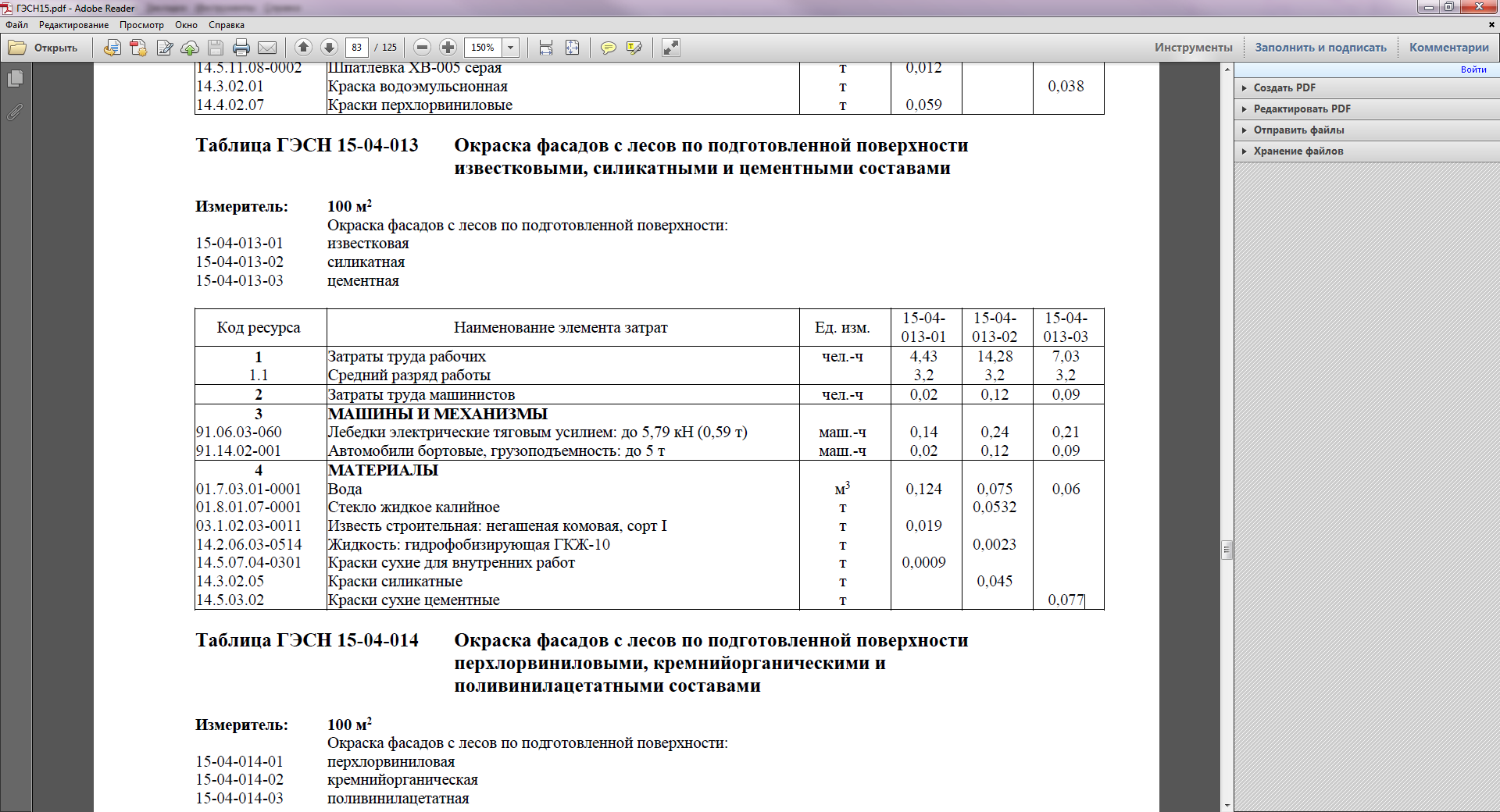 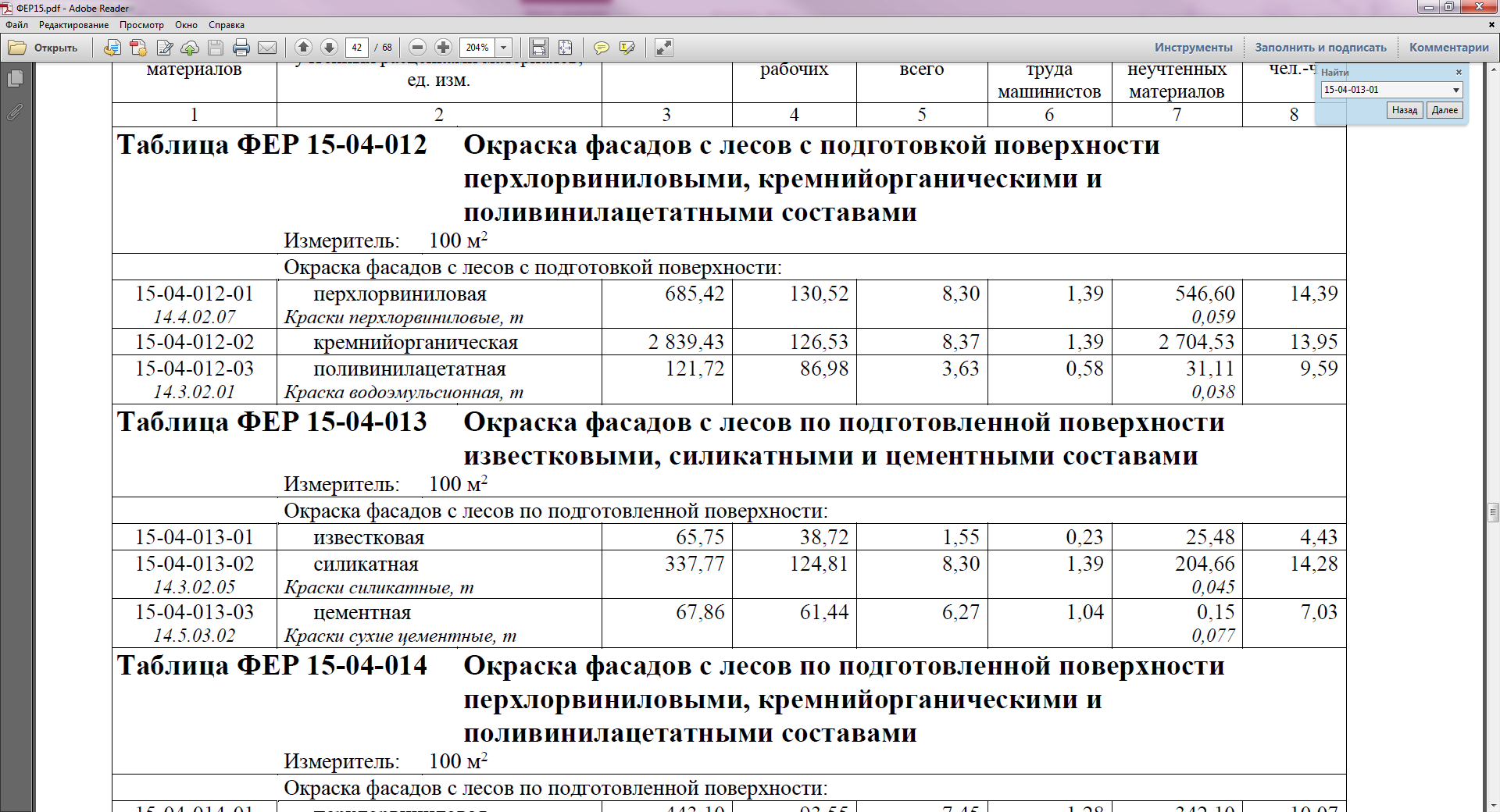 В соответствии с частью 1 статьи 4 Федерального закона от 03.07.2016 № 369-ФЗ "О внесении изменений в Градостроительный кодекс Российской Федерации и статьи 11 и 14 Федерального закона "Об инвестиционной деятельности в Российской Федерации, осуществляемой в форме капитальных вложений" определение сметной стоимости объектов капитального строительства, строительство, реконструкция которых осуществляются с привлечением средств бюджетов бюджетной системы Российской Федерации, производится в порядке и с применением сметных нормативов, утвержденных федеральным органом исполнительной власти, осуществляющим функции по выработке государственной политики и нормативно-правовому регулированию в сфере строительства, архитектуры, градостроительства, органами исполнительной власти субъектов Российской Федерации, до даты, по состоянию на которую обеспечивается одновременное выполнение следующих условий:
1) включение соответствующих сметных нормативов, утвержденных в соответствии со статьей 8.3 Градостроительного кодекса Российской Федерации (в редакции настоящего Федерального закона), в установленном порядке в федеральный реестр сметных нормативов;
2) введение в действие указанных сметных нормативов;
3) размещение в федеральной государственной информационной системе ценообразования в строительстве сметных цен строительных ресурсов, определенных в соответствии с частью 5 статьи 8.3 Градостроительного кодекса Российской Федерации (в редакции настоящего Федерального закона).
       Таким образом, определение сметной стоимости строительства, реконструкции и капитального ремонта объектов капитального строительства, финансируемых из бюджета Санкт-Петербурга, осуществляется в действующем порядке с применением сметных нормативов, утвержденных Комитетом по государственному заказу Санкт-Петербурга.